Early Mathematics
Supporting children with early number & Shape
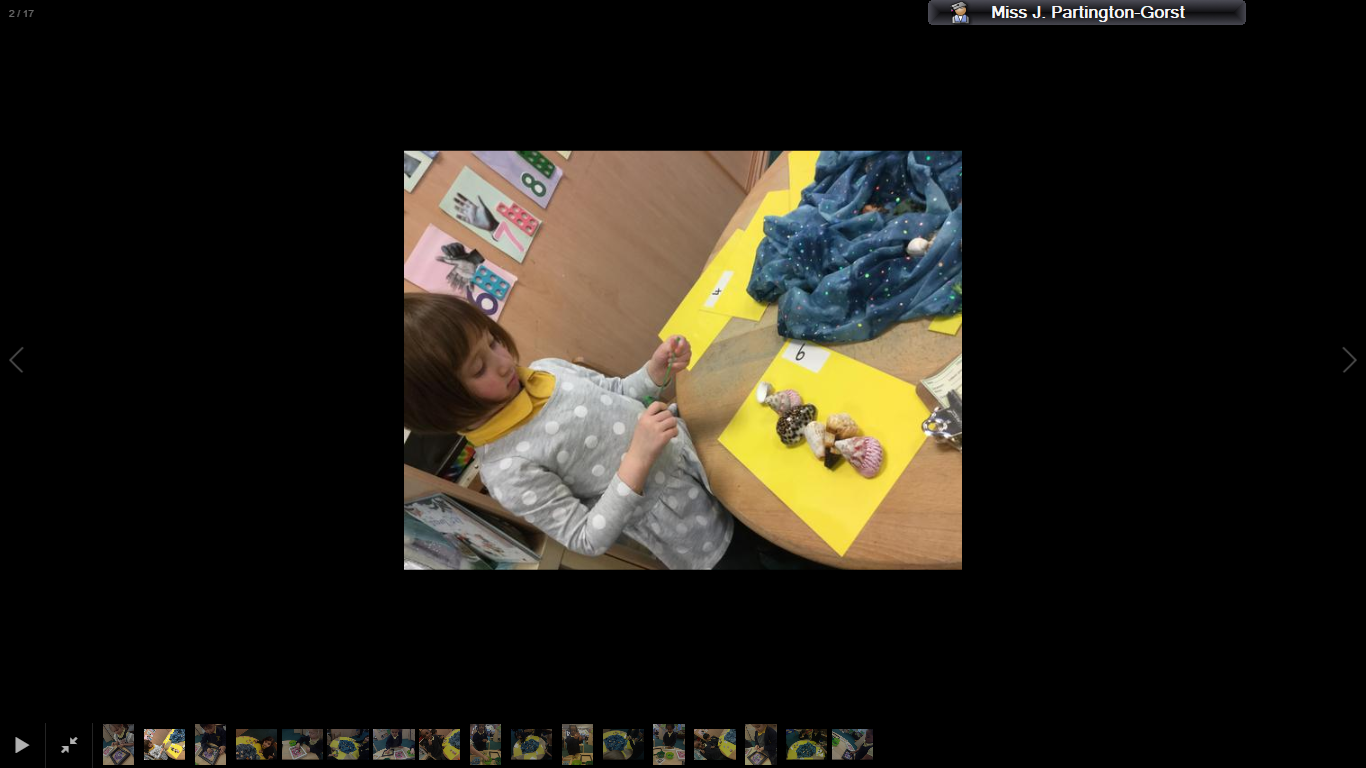 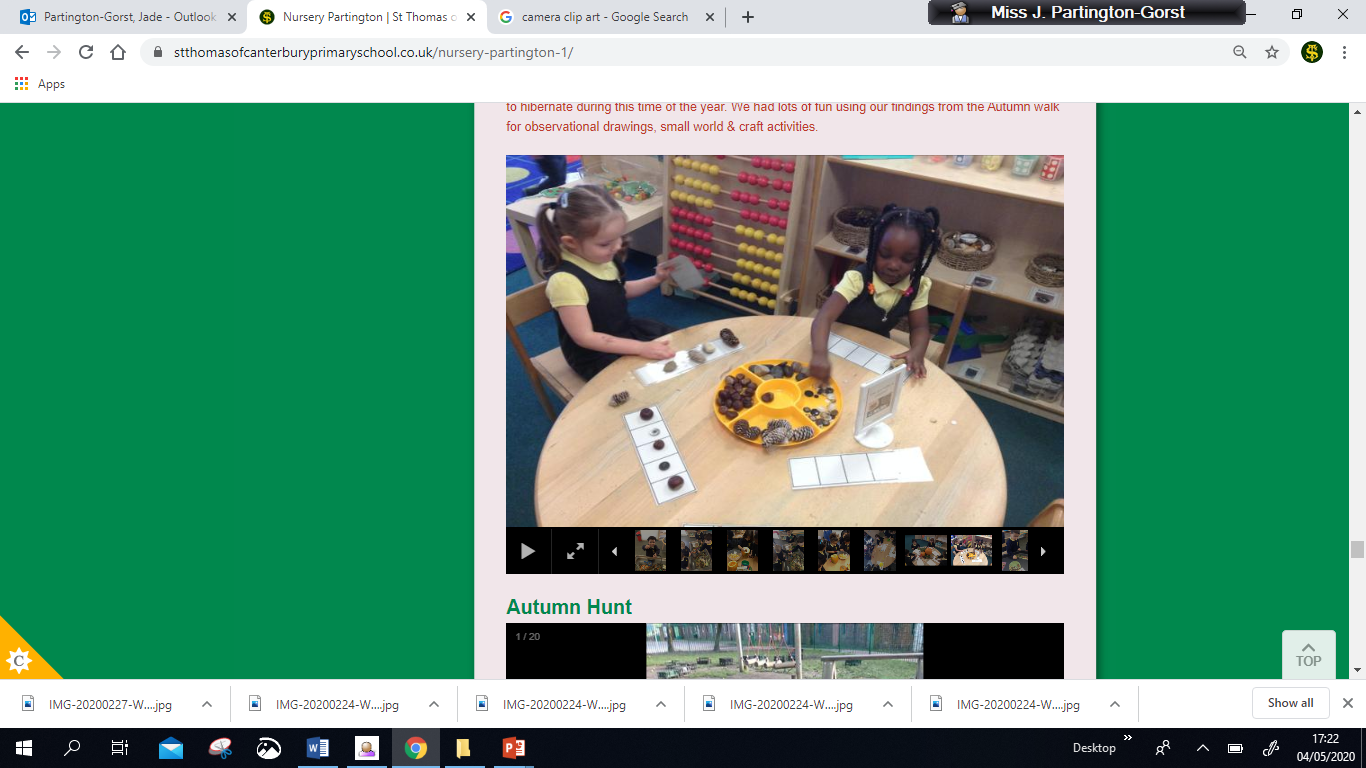 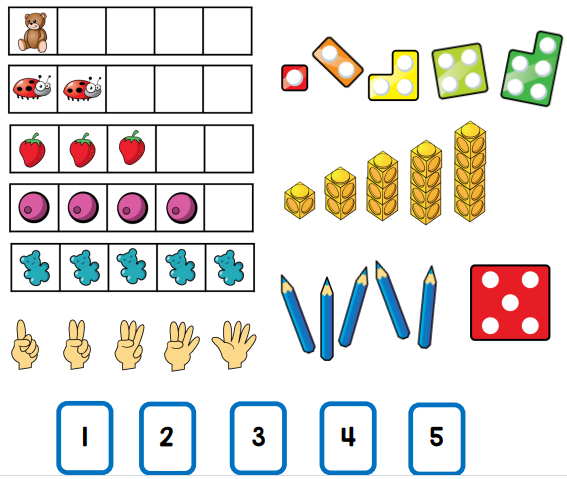 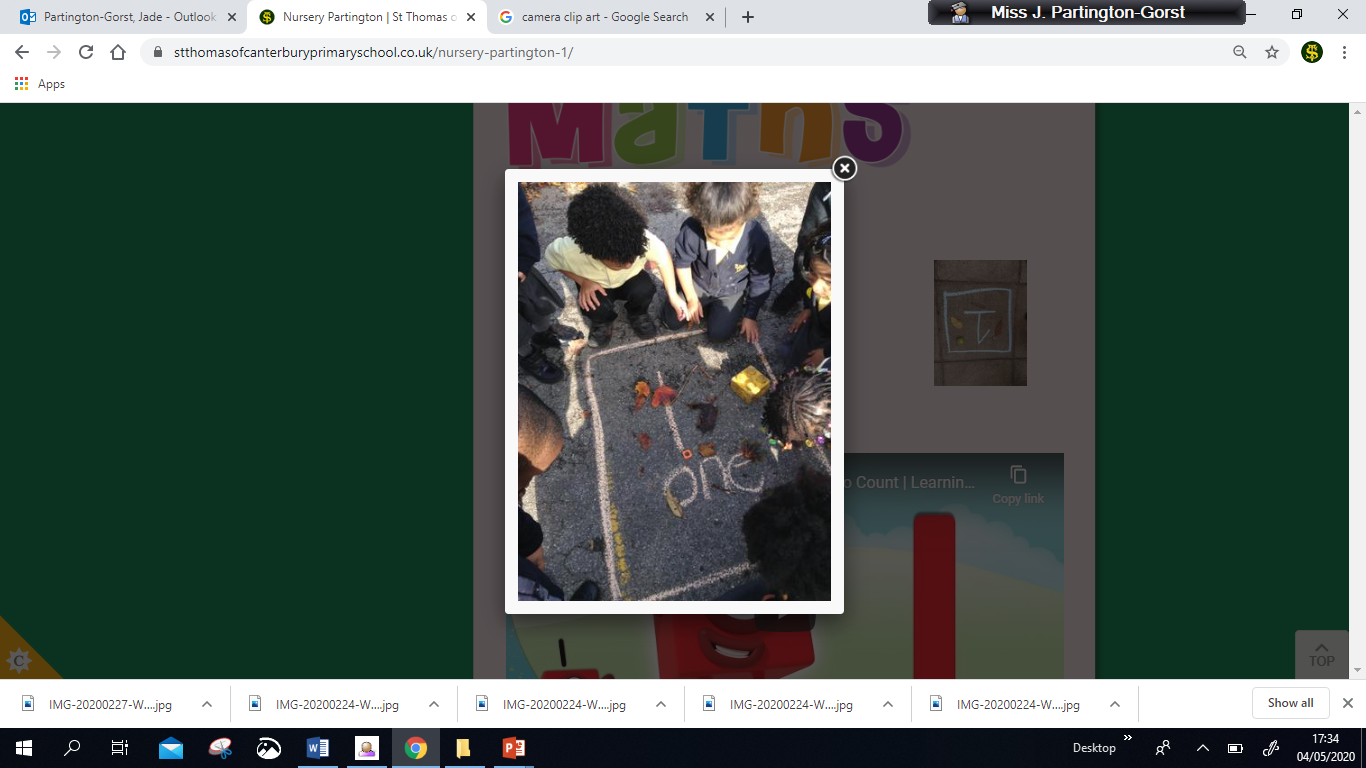 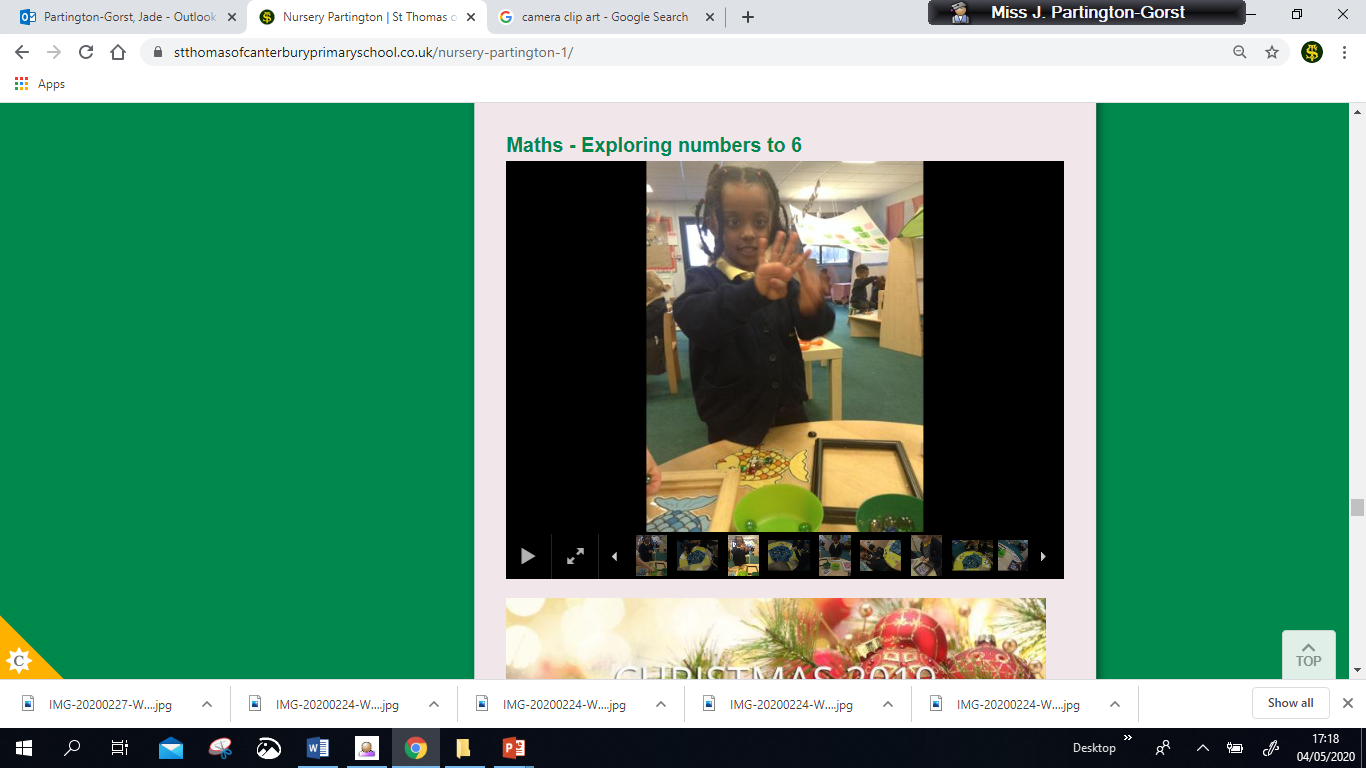 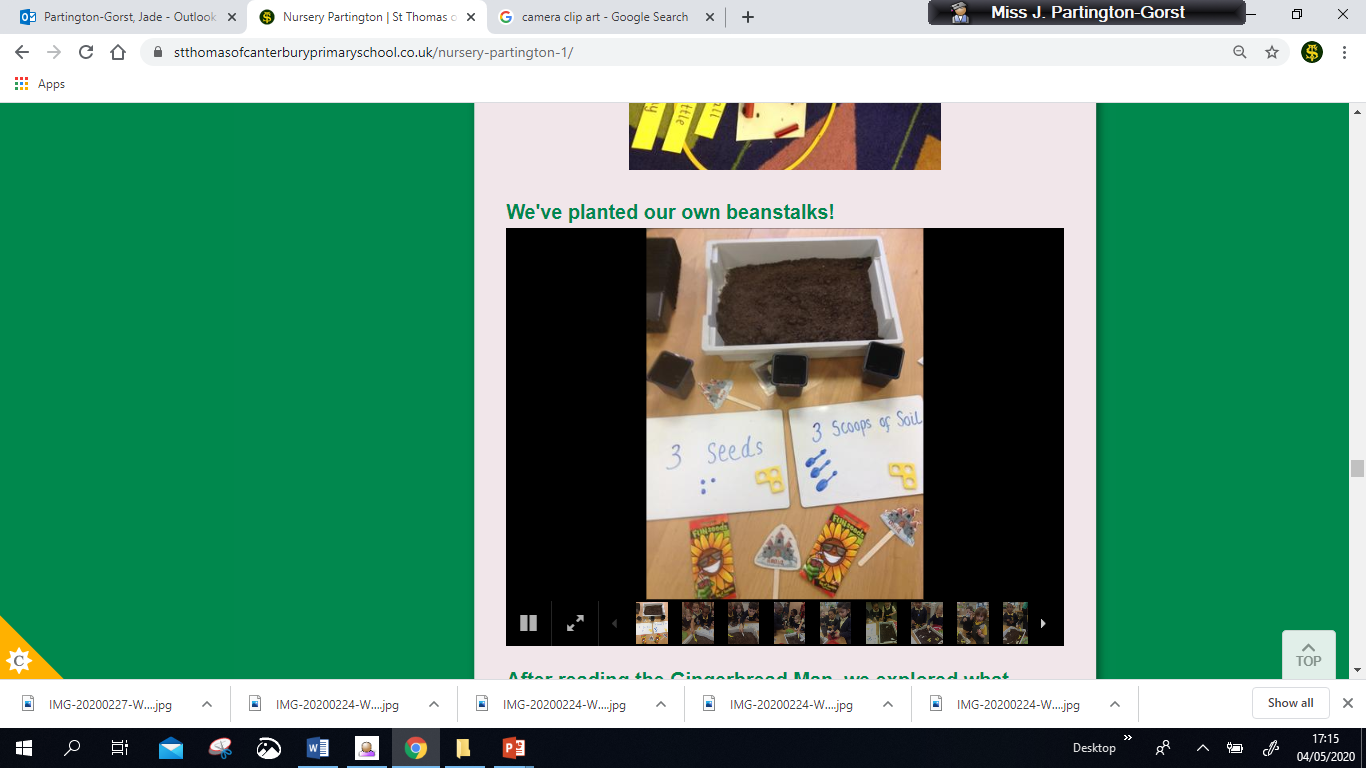 [Speaker Notes: Amanda]
The Maths Journey – Early learning Goals
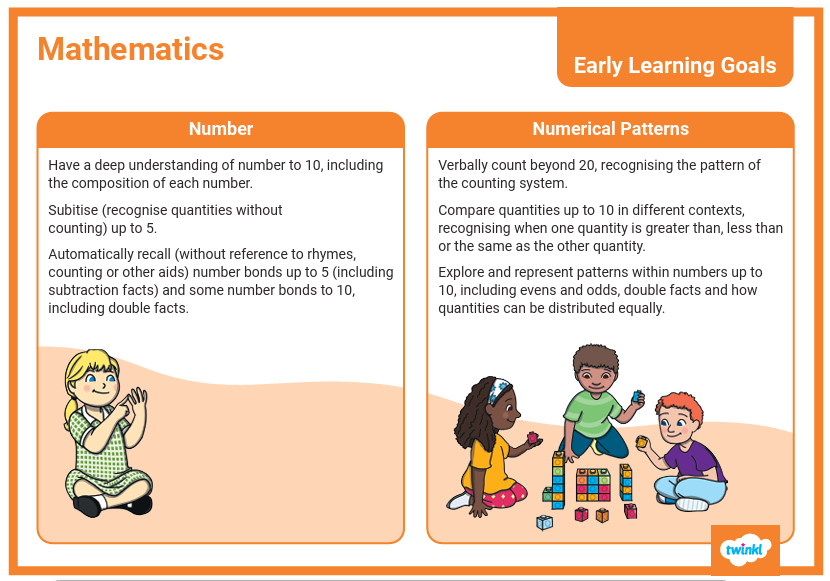 [Speaker Notes: Amanda]
The Maths Journey in Reception
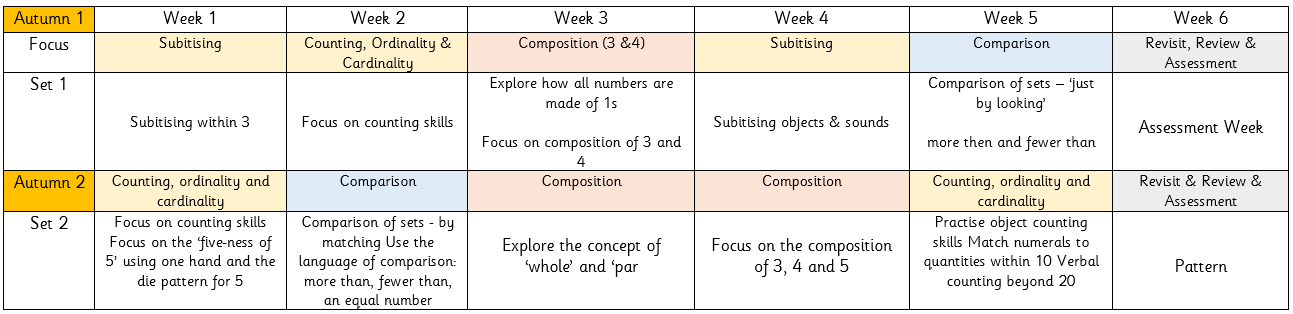 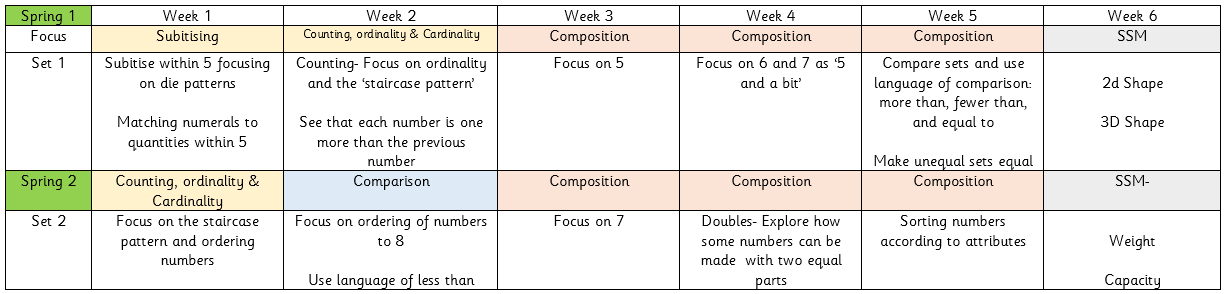 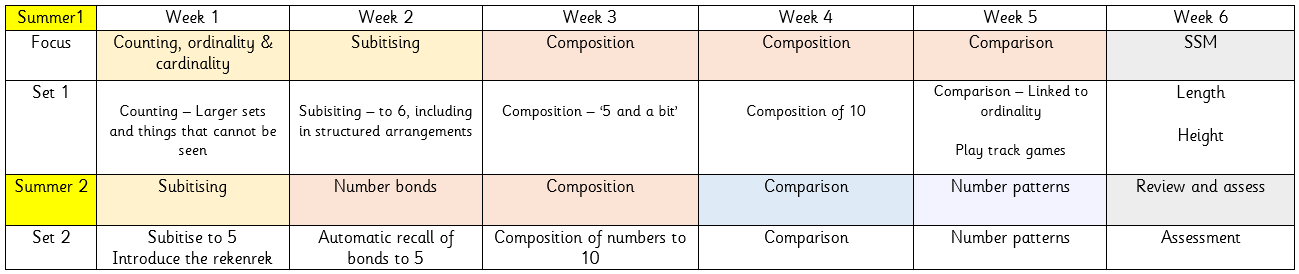 [Speaker Notes: Amanda]
The Maths Journey in Reception – Mental & Oral
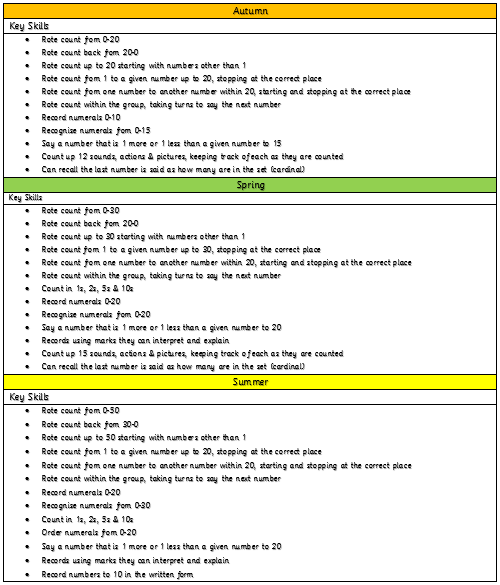 [Speaker Notes: Amanda]
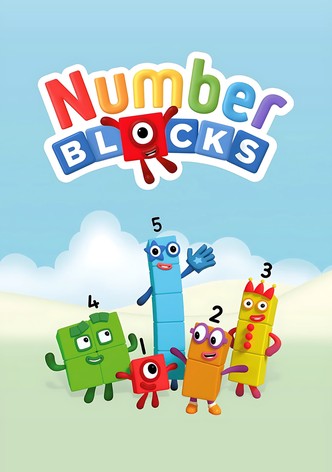 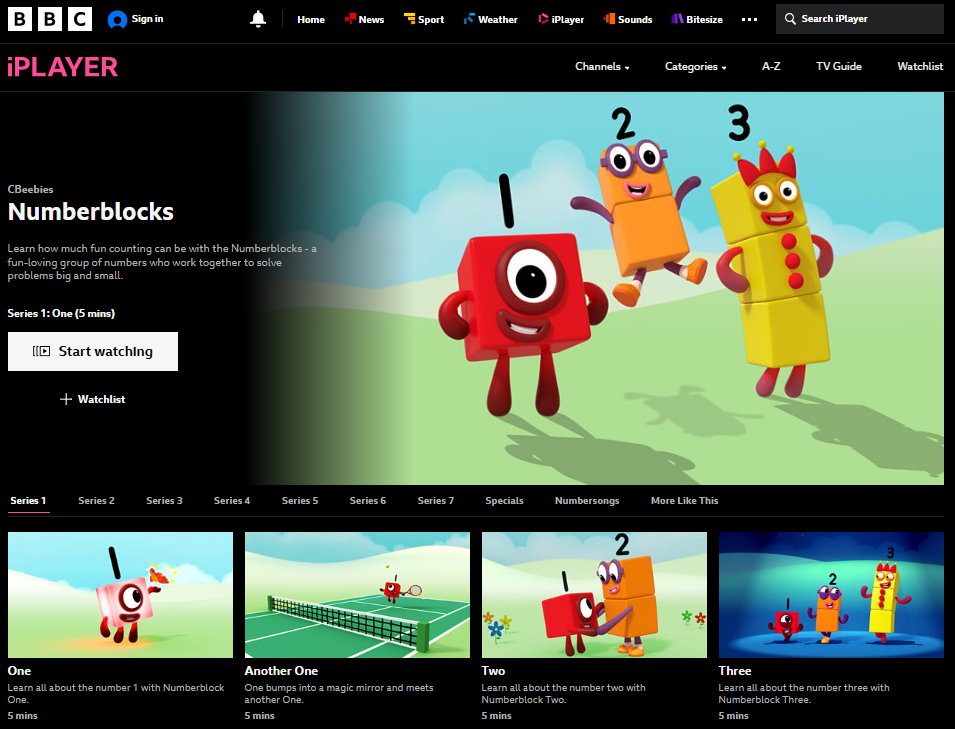 Series 1 & 2 only
[Speaker Notes: Amanda]
Key Skills during the Reception Year
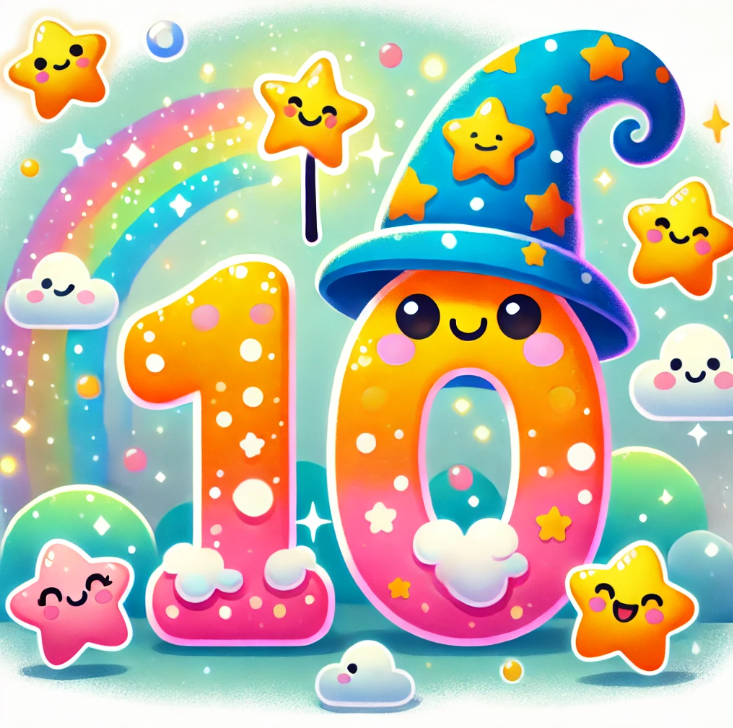 Subitising
[Speaker Notes: Jade]
Key Skills during the Reception Year
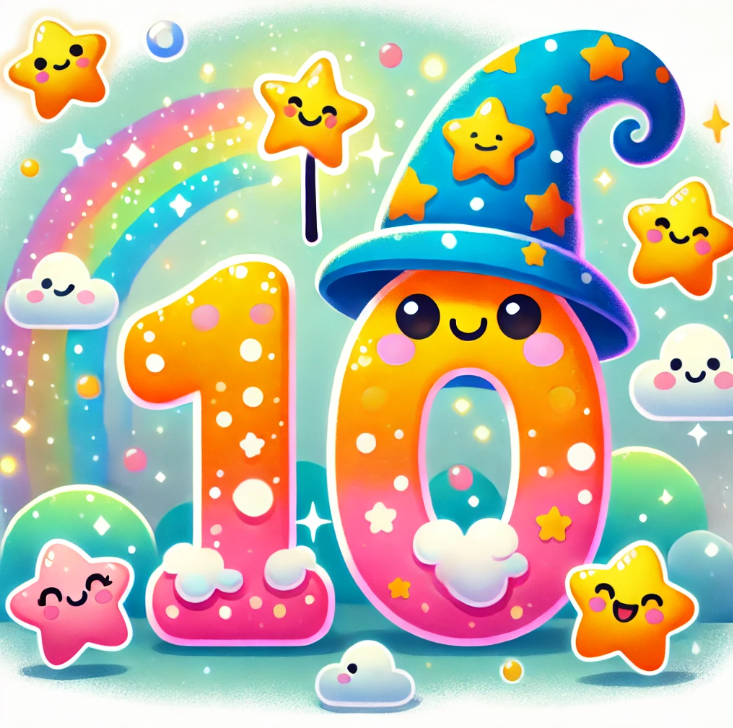 Subitising
[Speaker Notes: Jade]
Key Skills during the Reception Year
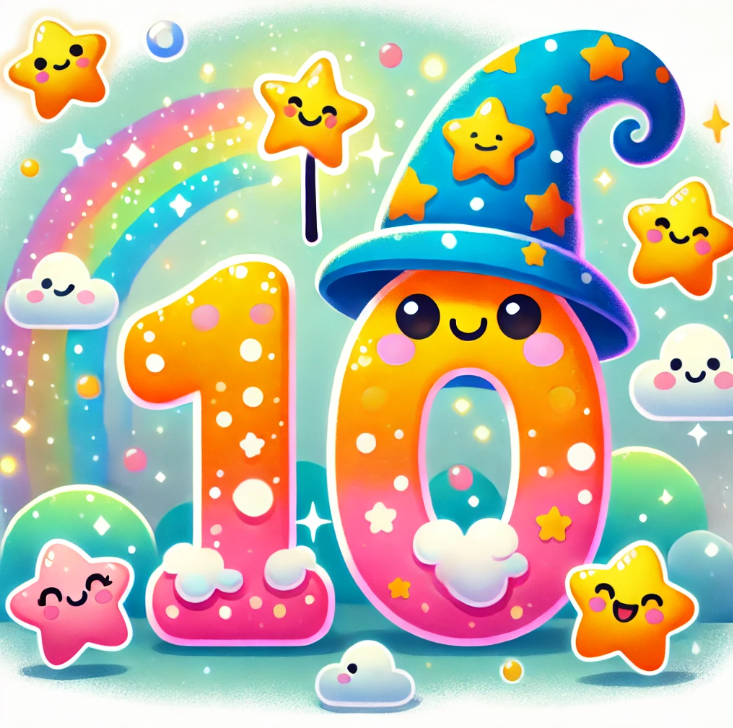 Subitising
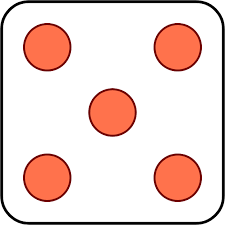 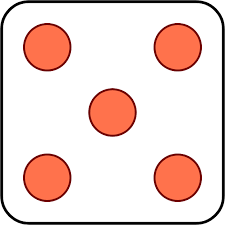 5 +5 = 10 
Or double 5 is 10
[Speaker Notes: Jade]
Key Skills during the Reception Year
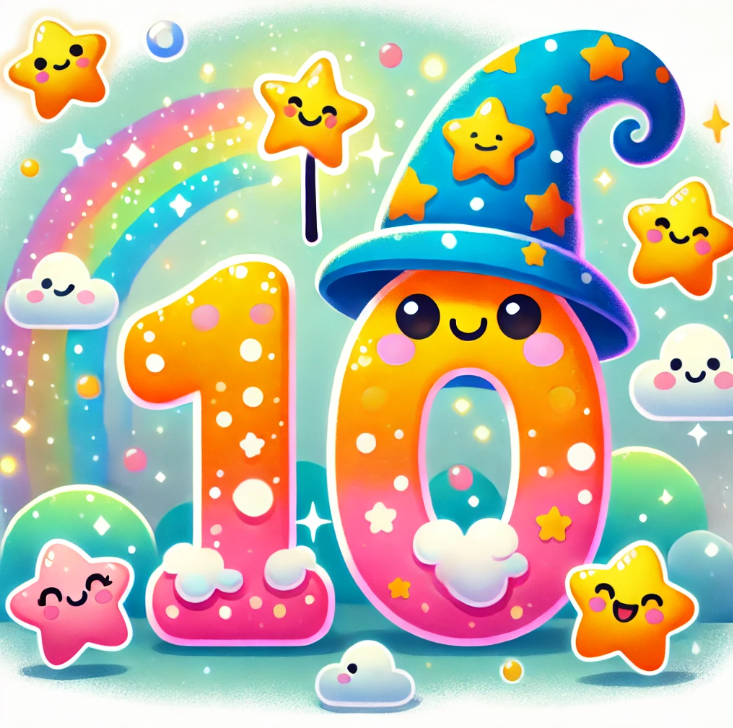 Counting, ordinality & cardinality
1,2,3,4,5,6,7…I have 7
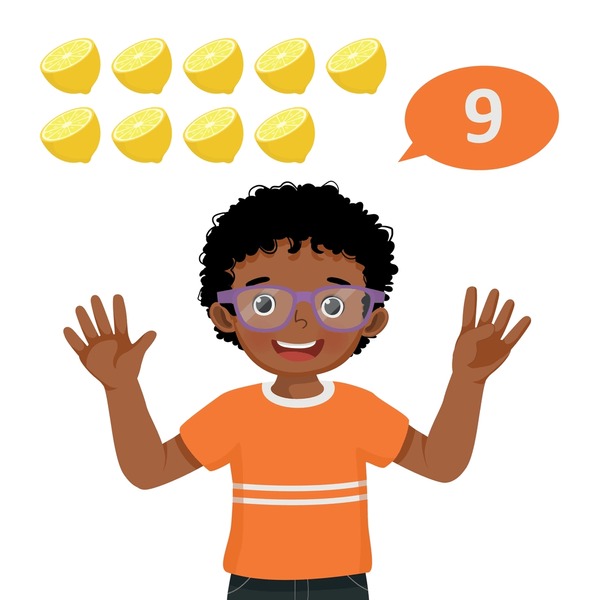 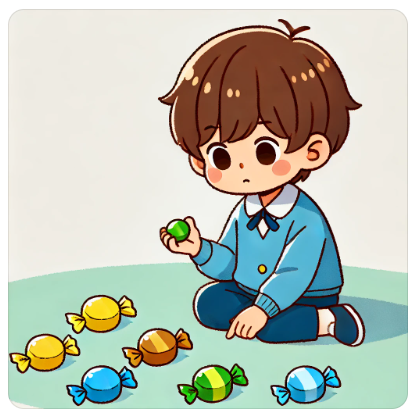 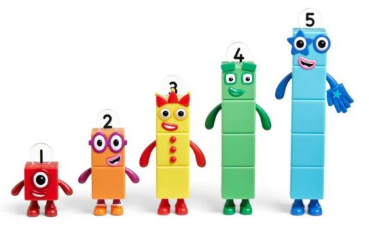 [Speaker Notes: Jade]
Key Skills during the Reception Year
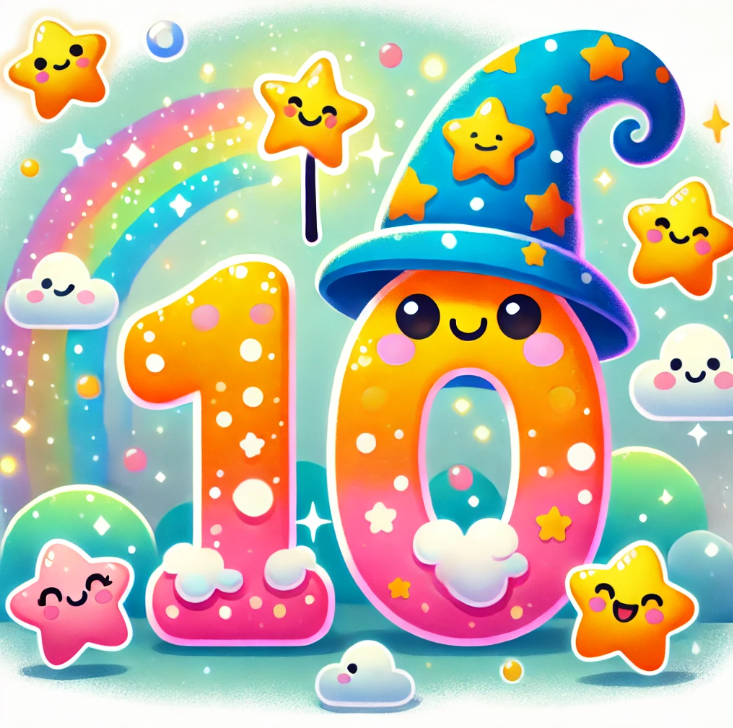 Composition
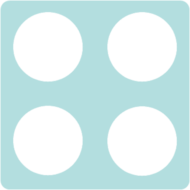 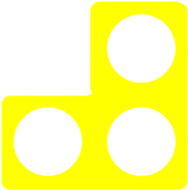 4 and 3 make 7
[Speaker Notes: Jade]
Key Skills during the Reception Year
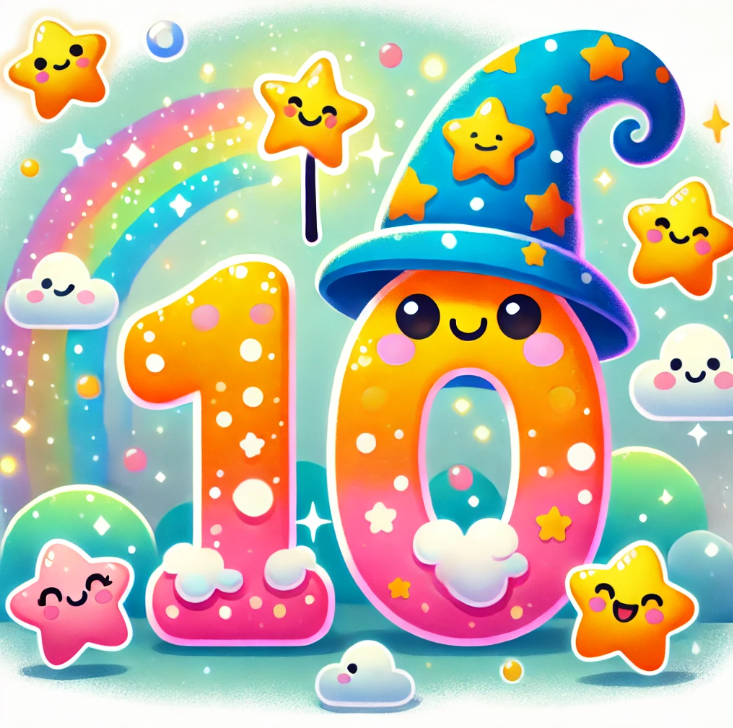 Composition
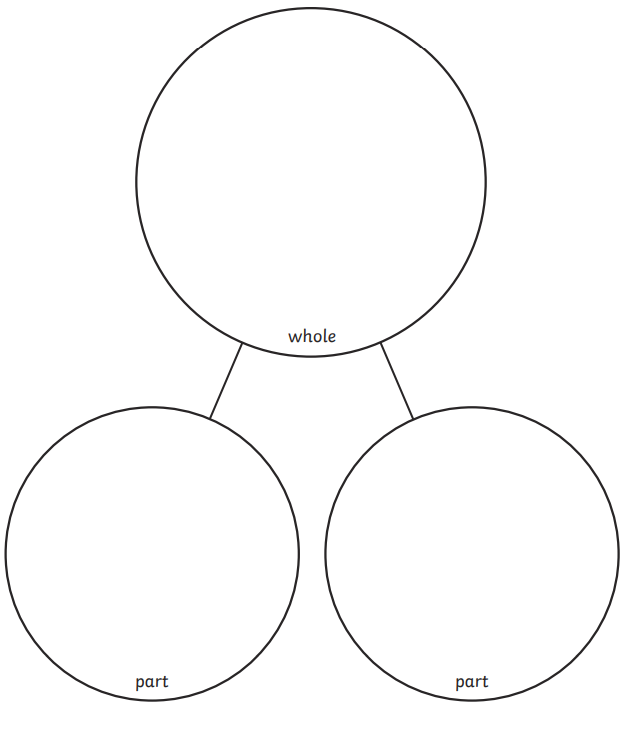 6
Part whole Model
[Speaker Notes: Jade]
Key Skills during the Reception Year
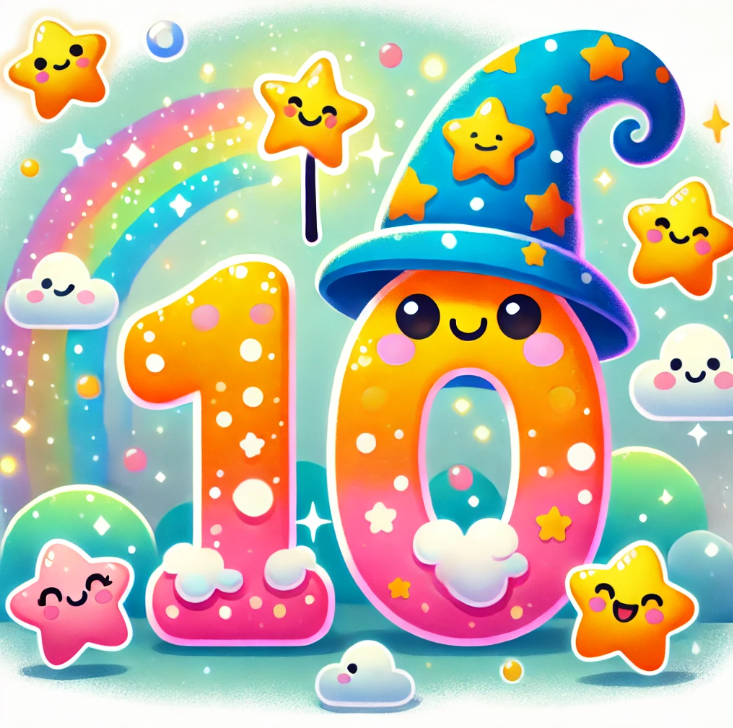 Comparison
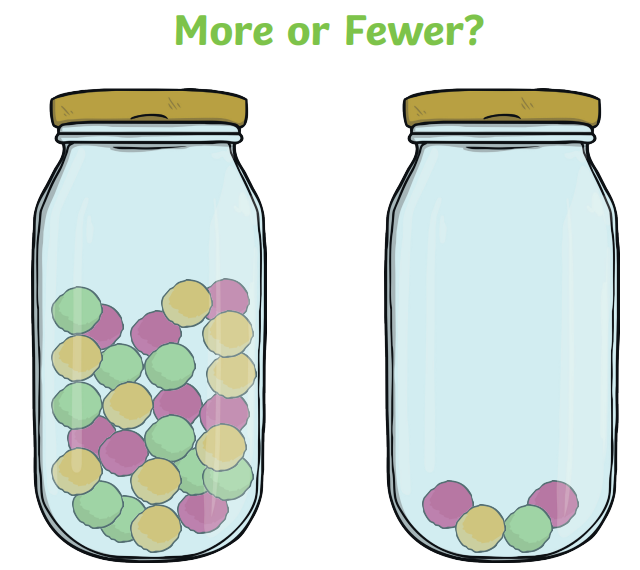 More or less?
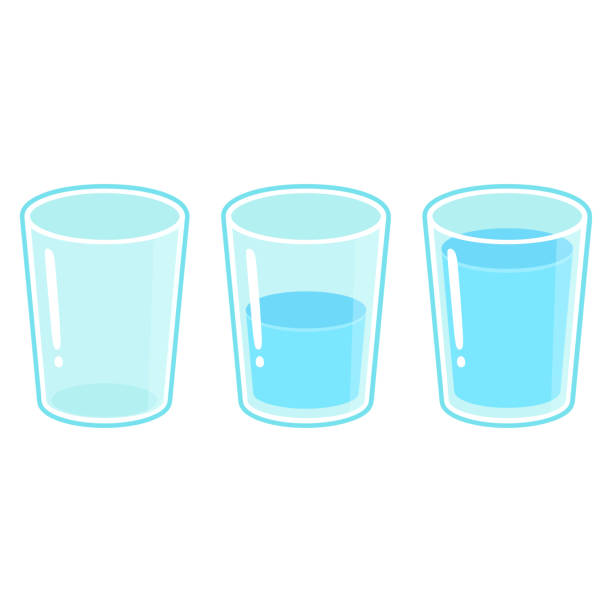 Key Skills during the Reception Year
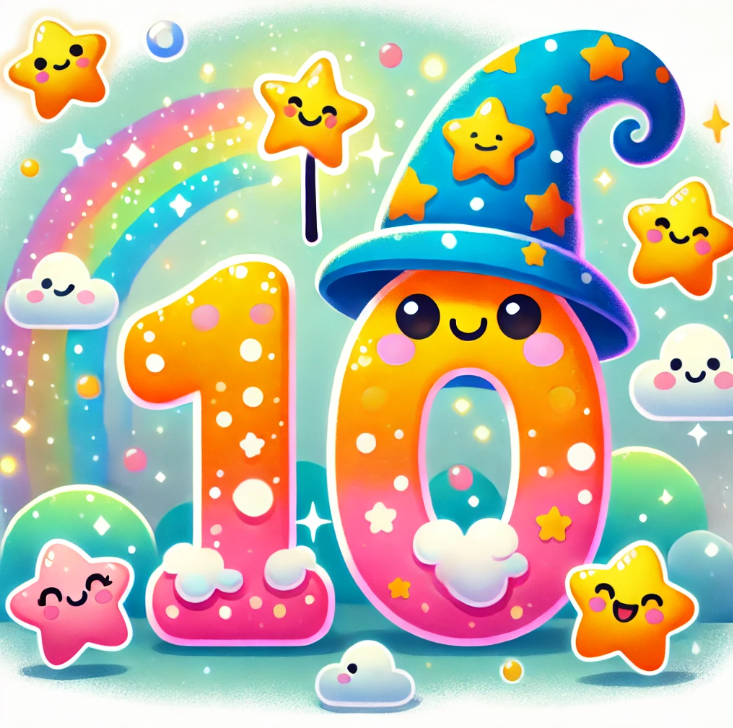 Shape, Space & Measure
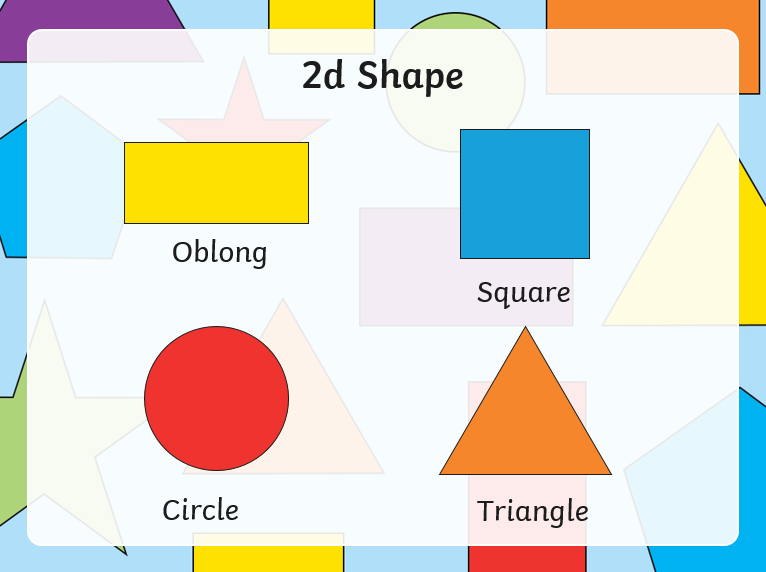 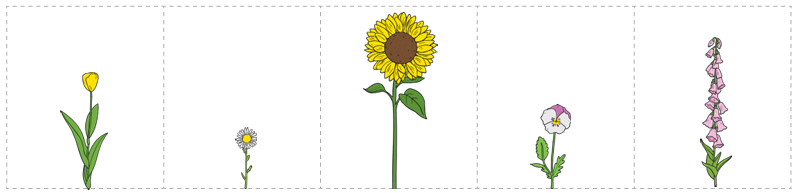 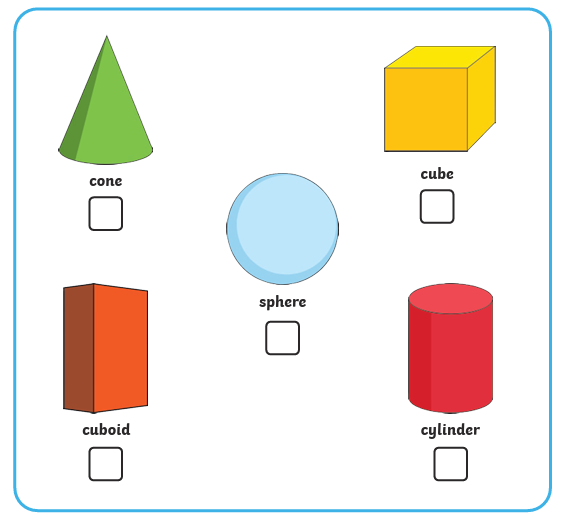 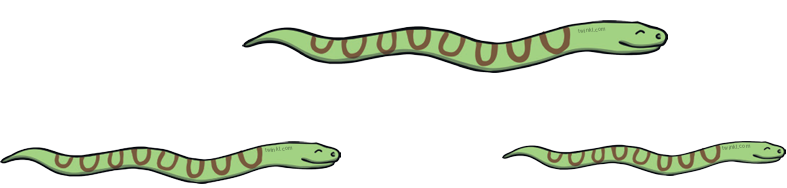 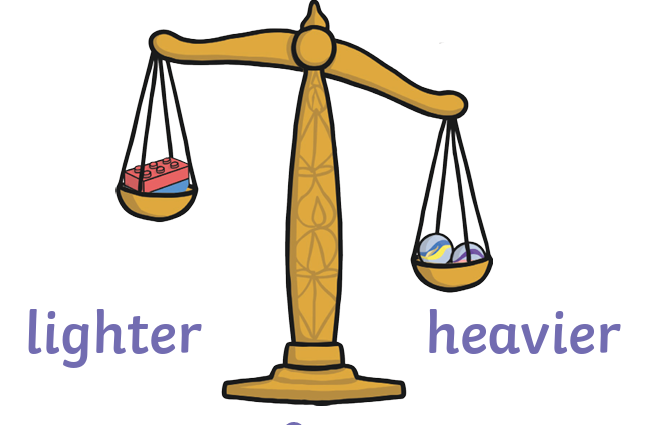 [Speaker Notes: Jade]
What does Maths look like in Reception?
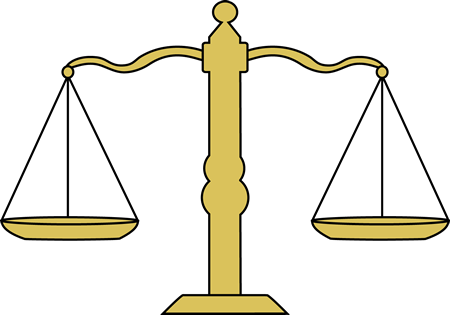 Learning through play
Develops a Strong Foundation for Mathematical Thinking
 Encourages Critical Thinking and Problem-Solving
Makes Maths Fun and Engaging
 Supports Real-World Application
 Enhances Social and Communication Skills
Adult led learning 
Maths sessions 
Mental & oral Counting sessions
Daily Calendar Maths
[Speaker Notes: Loni]
What does Maths look like in Reception?
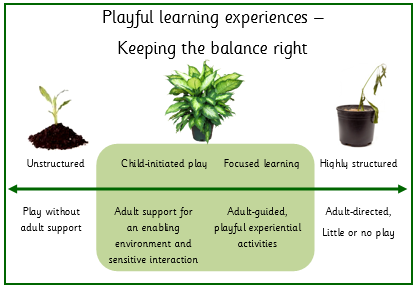 [Speaker Notes: Loni]
The Counting Principles
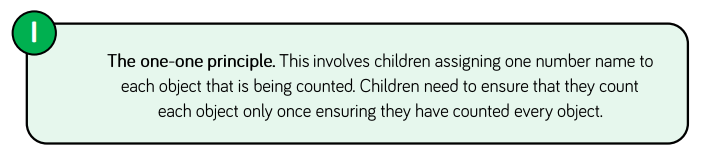 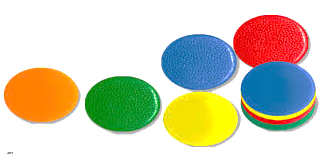 Move it to prove it !
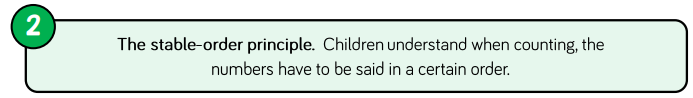 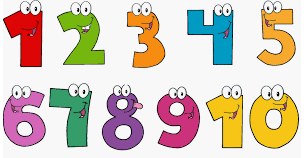 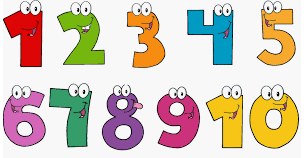 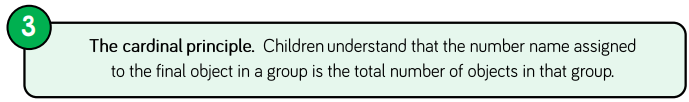 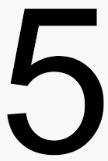 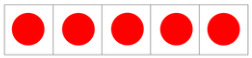 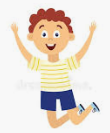 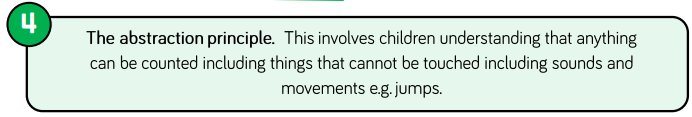 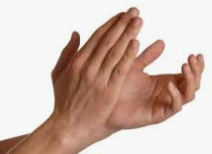 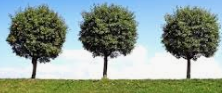 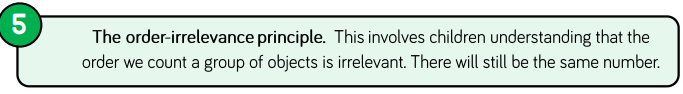 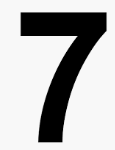 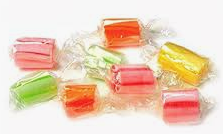 [Speaker Notes: Loni]
1:1 Correspondence
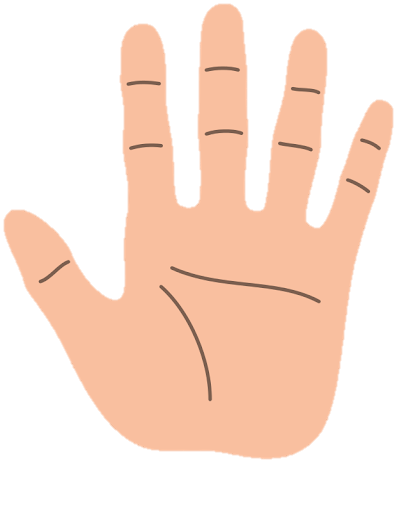 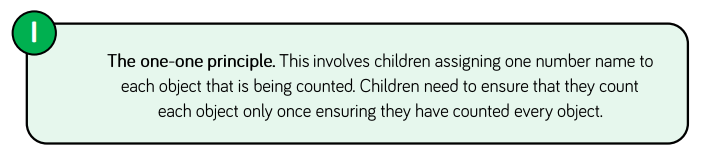 Move it to prove it !
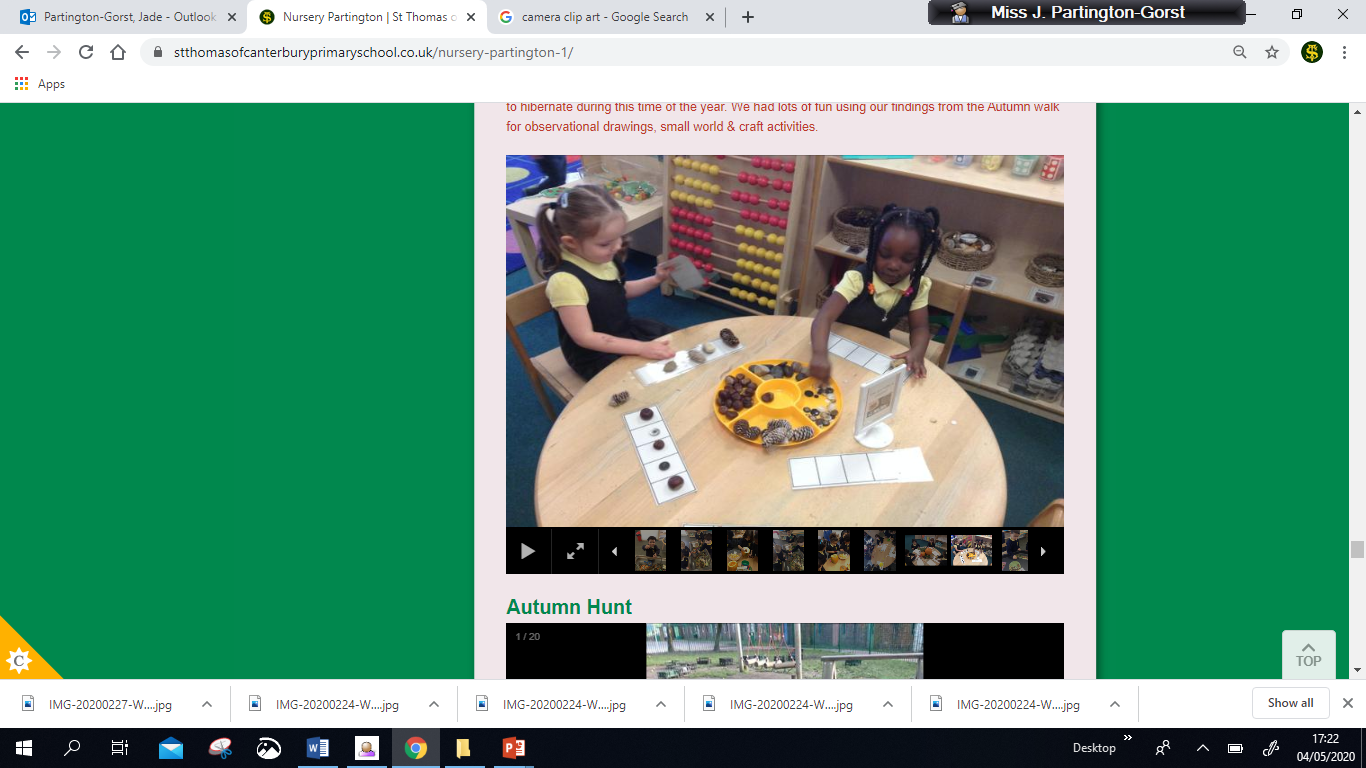 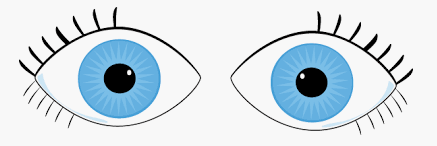 Use your eyes…
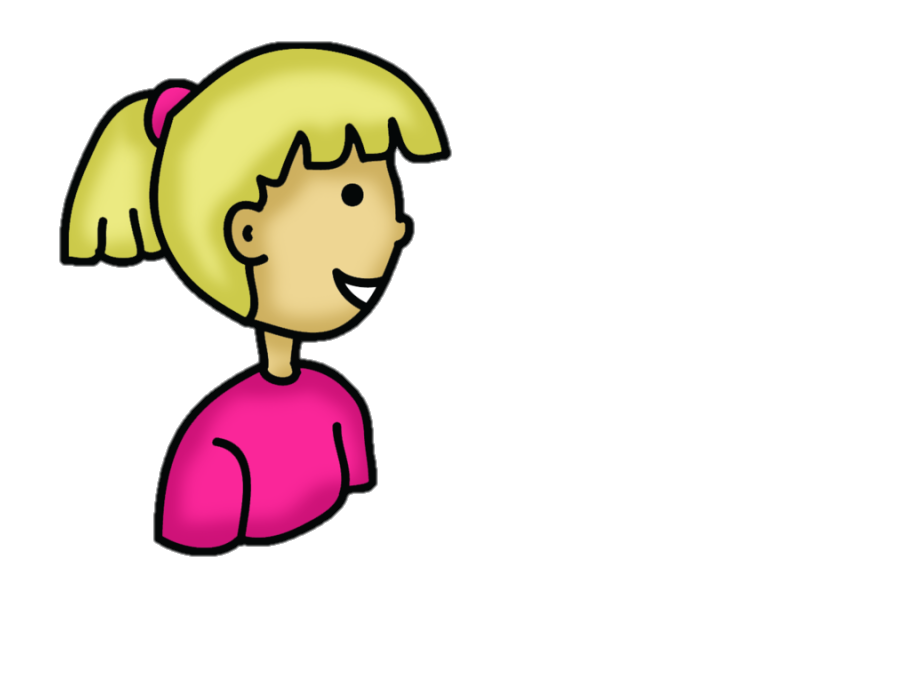 1,2,3!
..and your counting voice!
[Speaker Notes: Loni]
Supporting with Maths at home
Creating a positive culture around Maths
Developing children’s awareness of number sense 
Follow the children’s interests and encourage learning through play
Incorporating number into everyday tasks 
Demonstrate your own curiosity of Maths ‘I wonder…’ 
Home learning activities
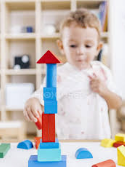 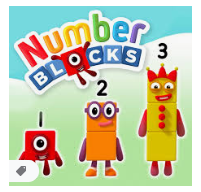 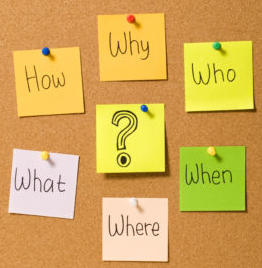 [Speaker Notes: Amanda]
Supporting with Maths at home
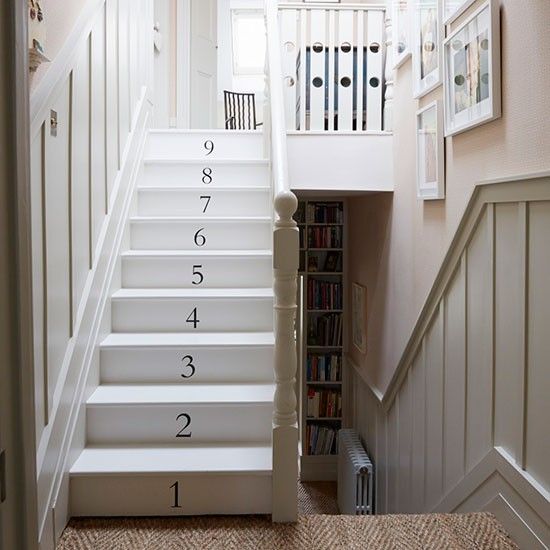 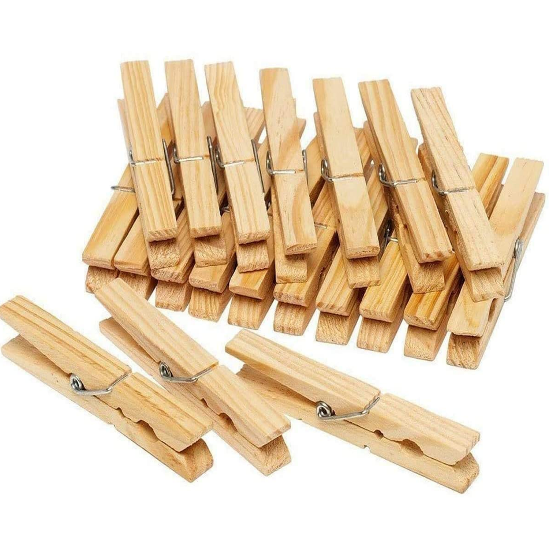 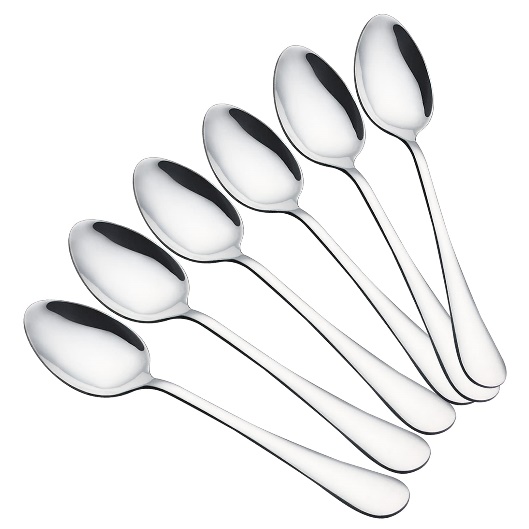 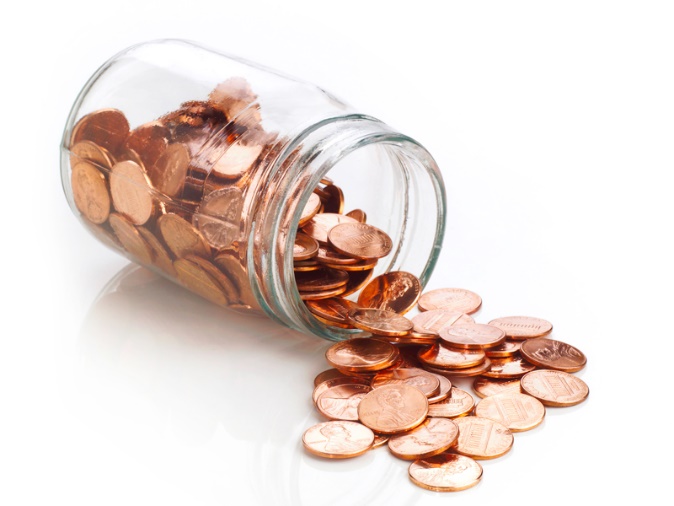 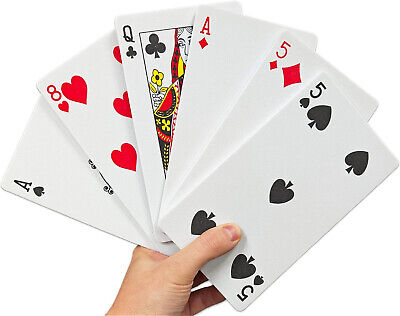 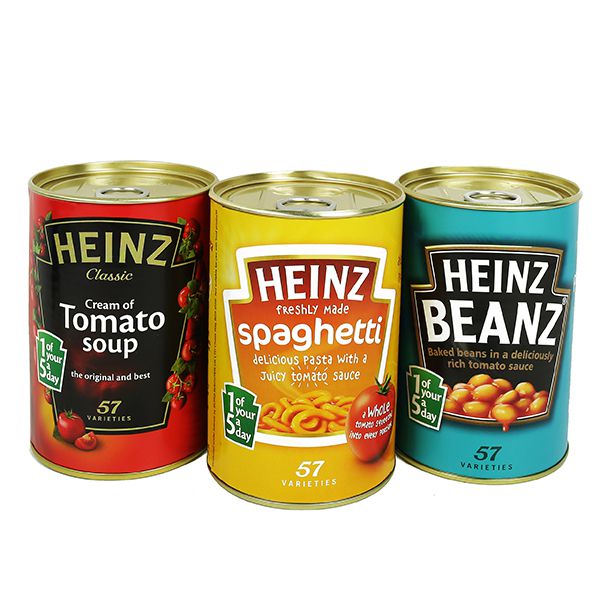 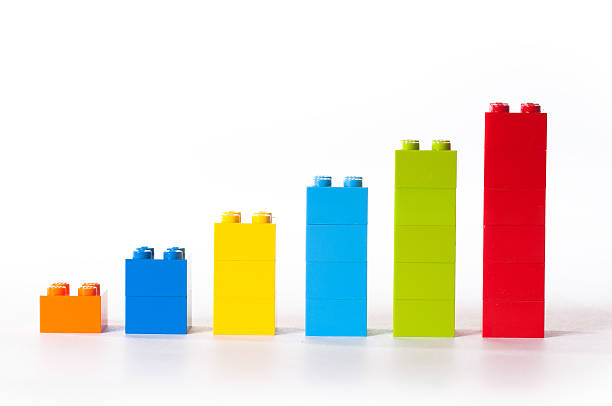 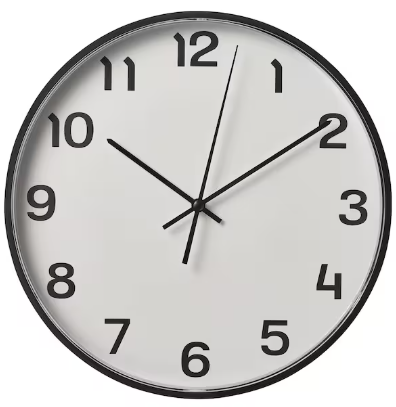 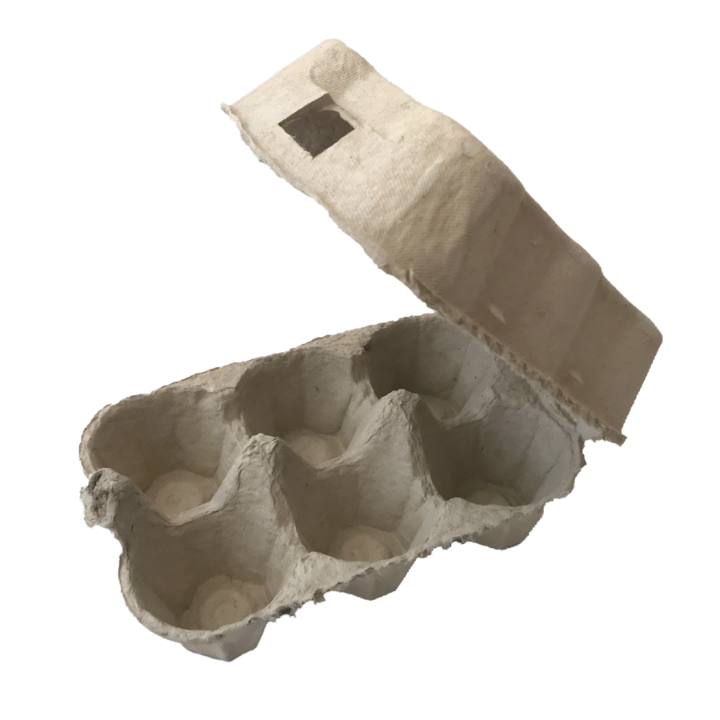 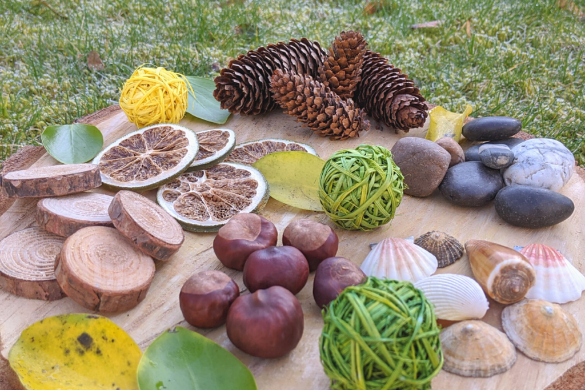 [Speaker Notes: Amanda]
Supporting with Maths at home
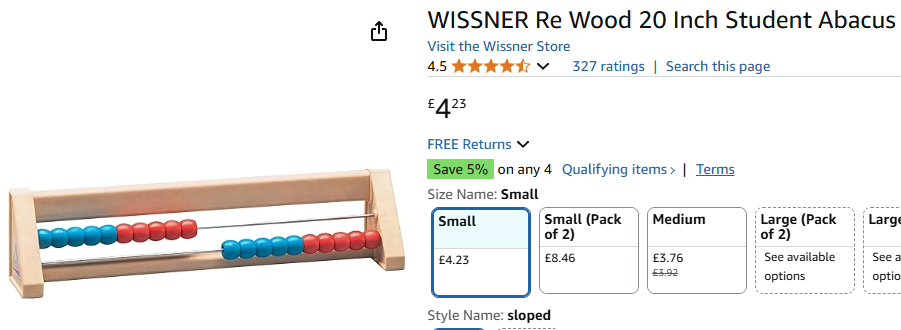 [Speaker Notes: Amanda]
Maths Stay & Play
9.30-10.00am
Challenge frames
Vocabulary to model throughout the activity
Suggested comments/questioning to support the learning
 task
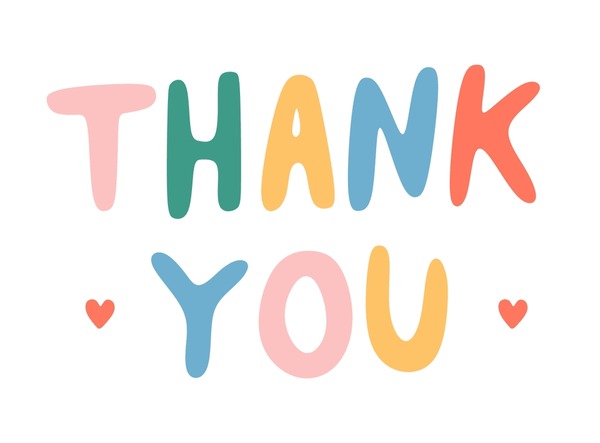 [Speaker Notes: Jade]